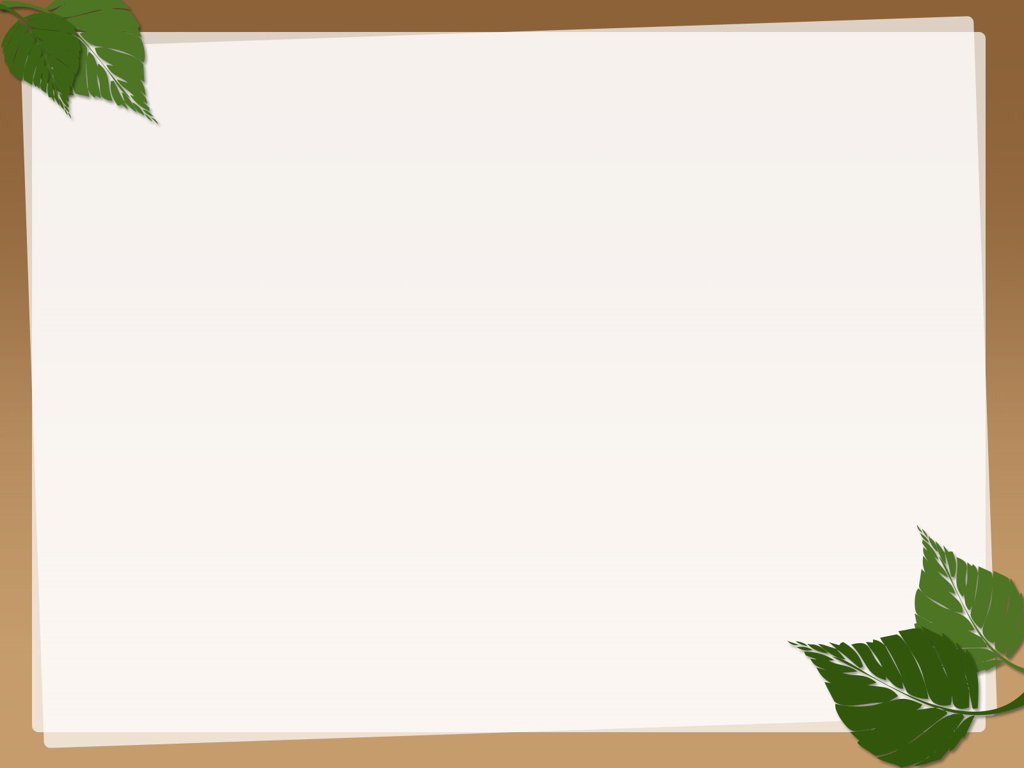 Lĩnh vực phát triển nhận thức
Đề tài: “Trò chuyện về ngày  giỗ tổ Hùng Vương 10 – 3”
Lứa tuổi: Mẫu giáo bé
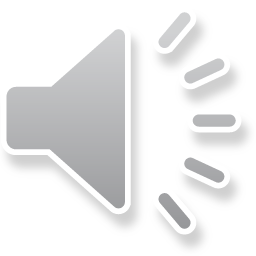 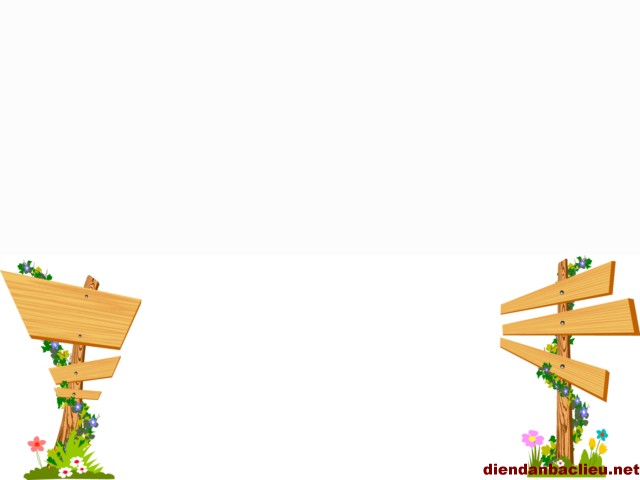 1.Ổn định tổ chức
“Dù ai đi ngược về xuôi
Nhớ ngày giỗ tổ 10 tháng 3”
Mời đoàn thăm quan về tham    lễ hội Đền Hùng
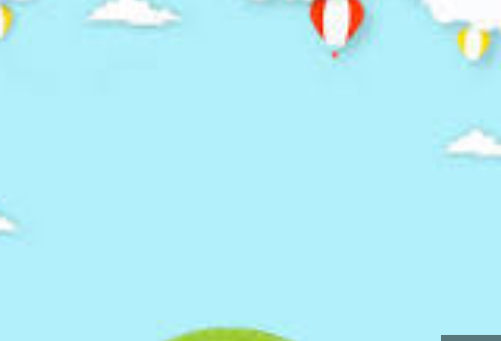 Văn nghệ chào mừng : Nổi trống lên các bạn ơi
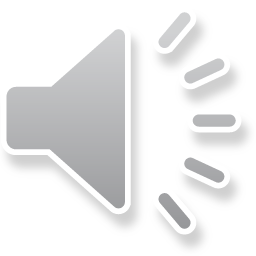 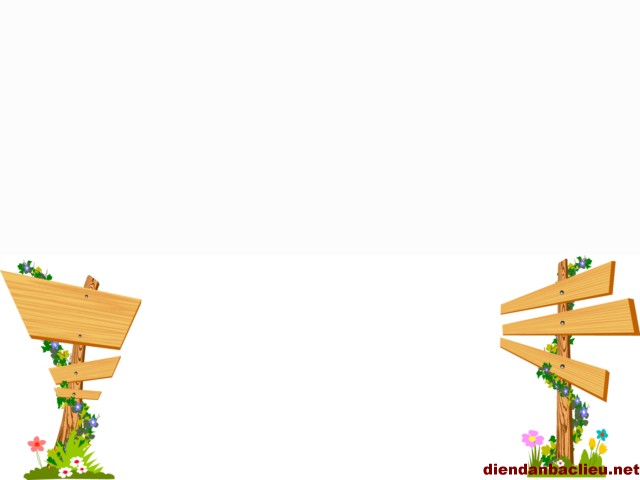 2.Phương pháp, hình thức tổ chức
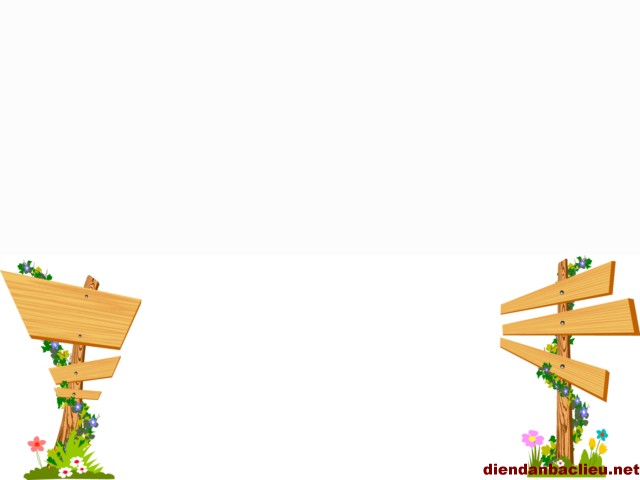 Trò chuyện về ngày 10/3 âm lịch
Mời quý vị cùng thăm quan toàn cảnh
                       Đền Hùng
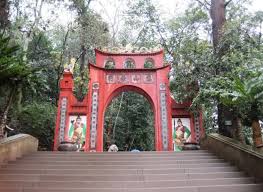 Cổng Đền Hùng
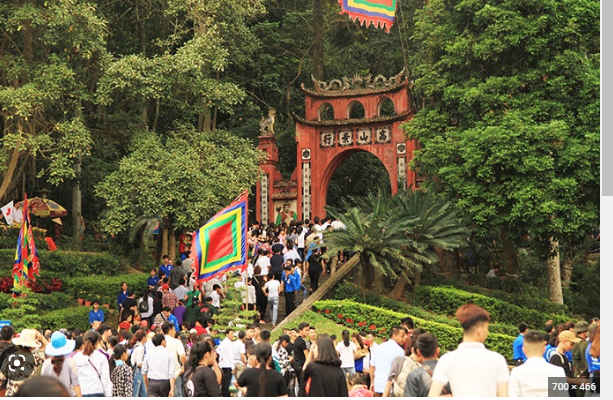 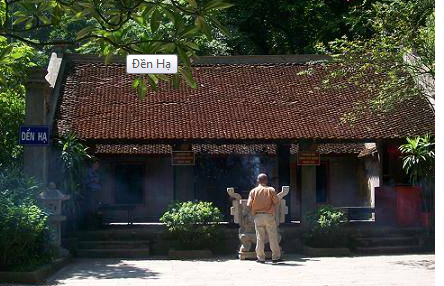 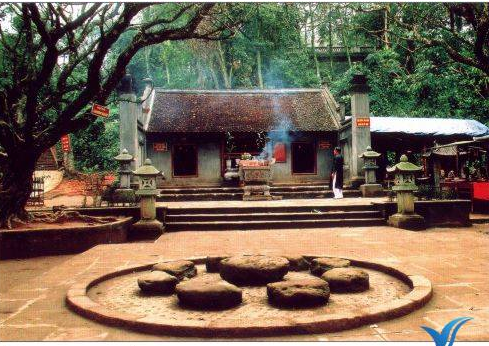 Đền Trung
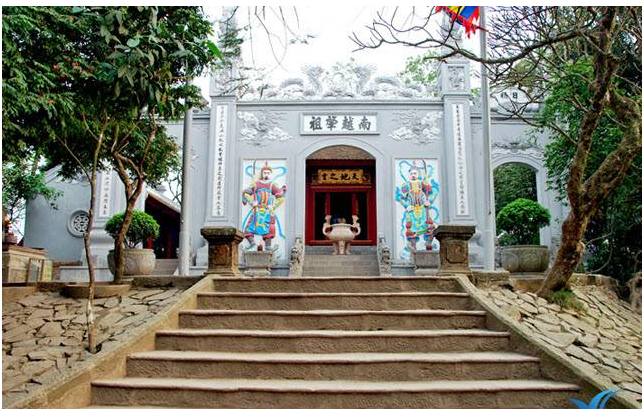 Mời quý vị cùng thăm quan toàn cảnh đền hùng
ĐỀN THƯỢNG
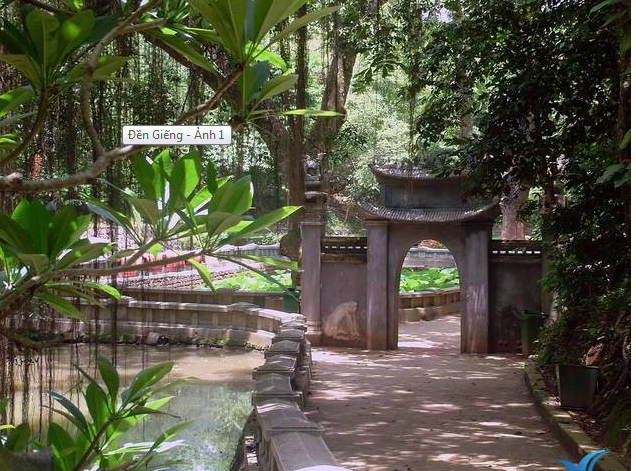 Đền Giếng
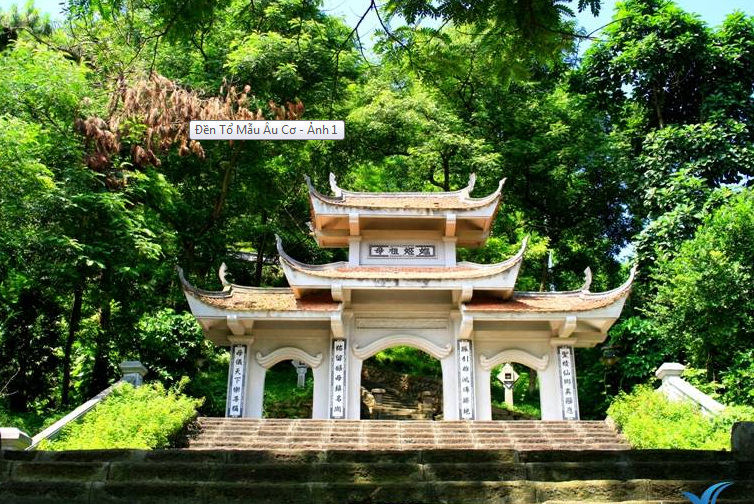 ĐỀN MẪU ÂU CƠ
Lễ hội Đền Hùng còn có những hoạt động văn hóa: Rước kiệu Vua và Lễ Dâng hương ở đền Thượng trong rừng cờ, hoa, lọng, kiệu,…
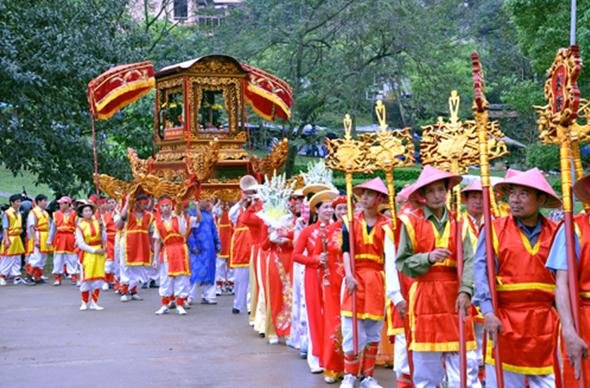 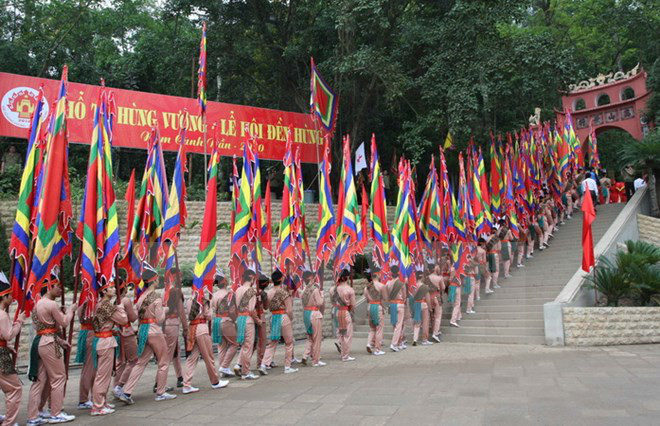 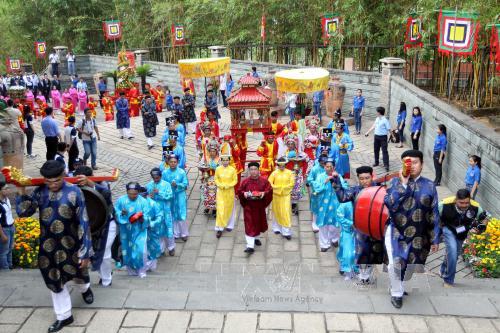 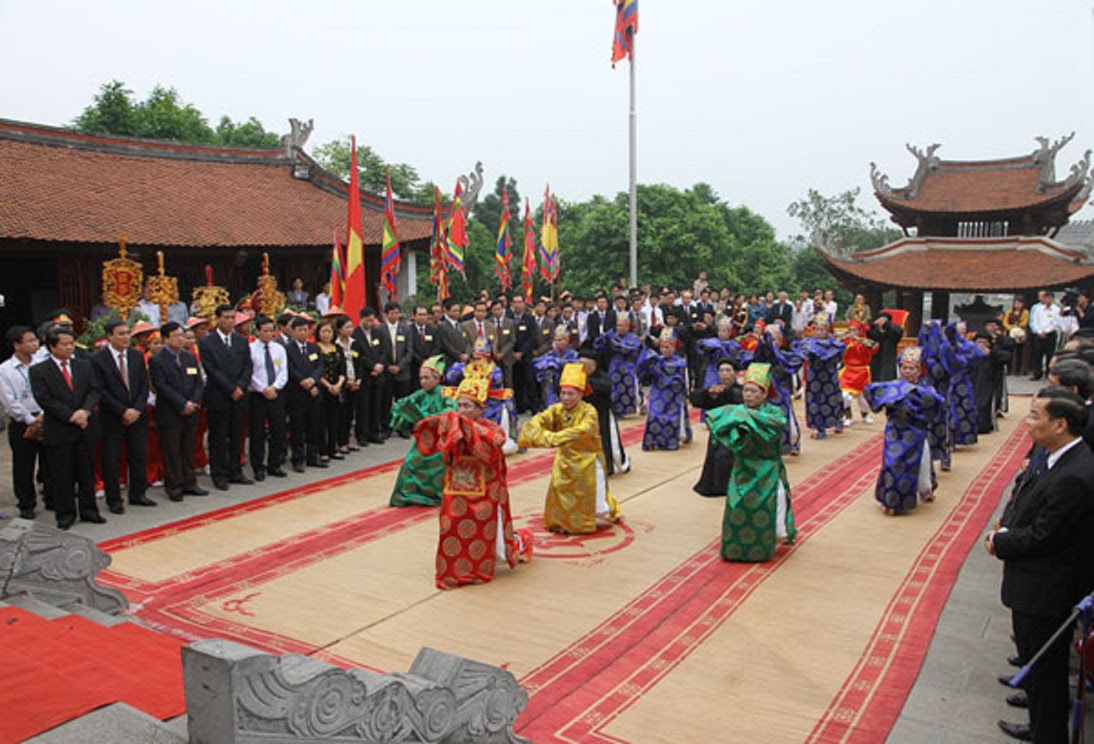 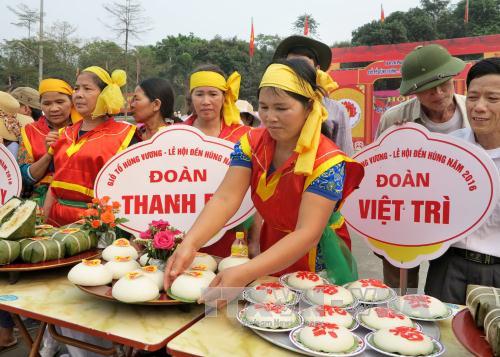 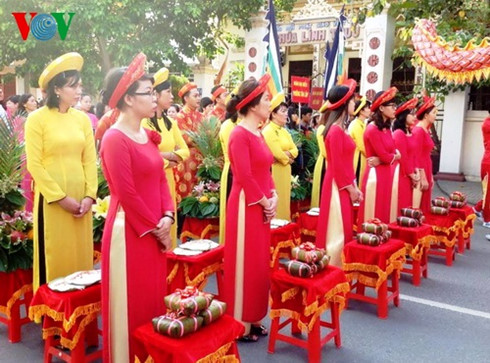 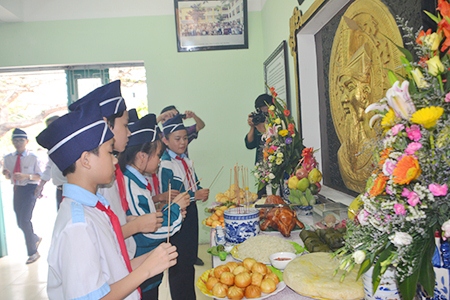 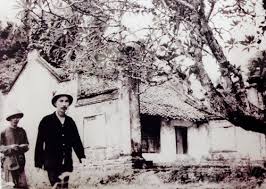 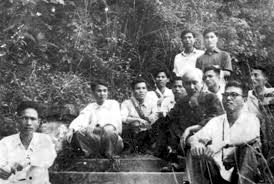 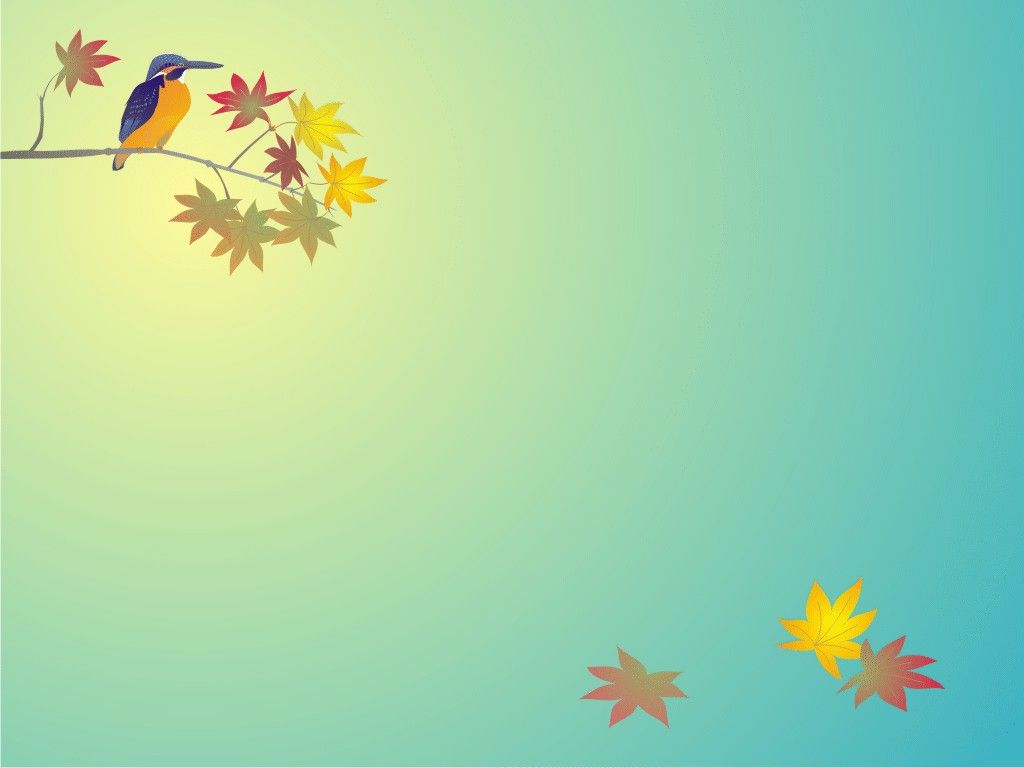 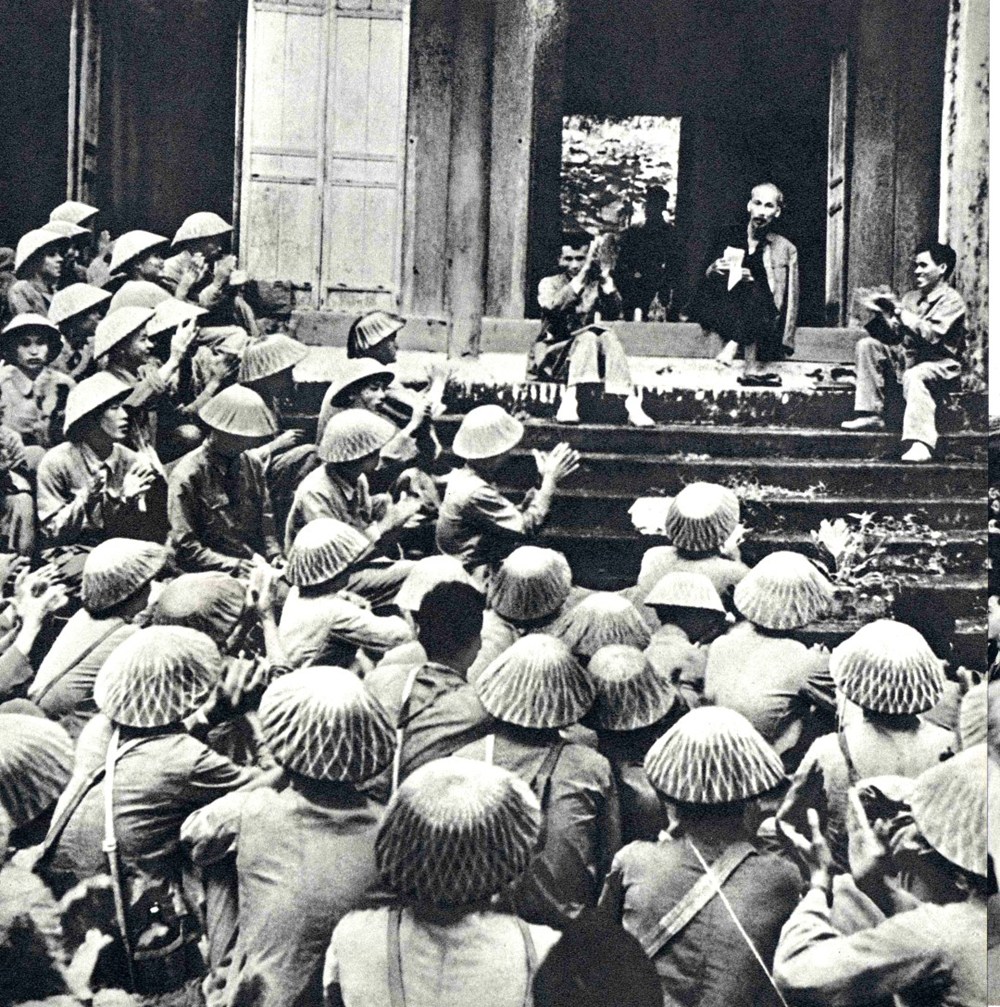 Lời căn dặn của Bác Hồ: “Các Vua Hùng có công dựng nước, Bác cháu ta phải cùng nhau giữ lấy nước”
Trong tiếng trống đồng, những hội thi dân gian diễn ra sôi nổi: hát xoan, đấu vật, kéo co, bơi chải trên sông Bạch Hạc.
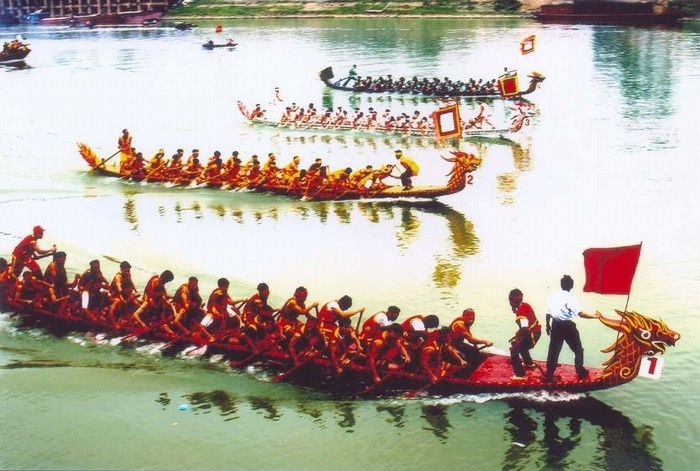 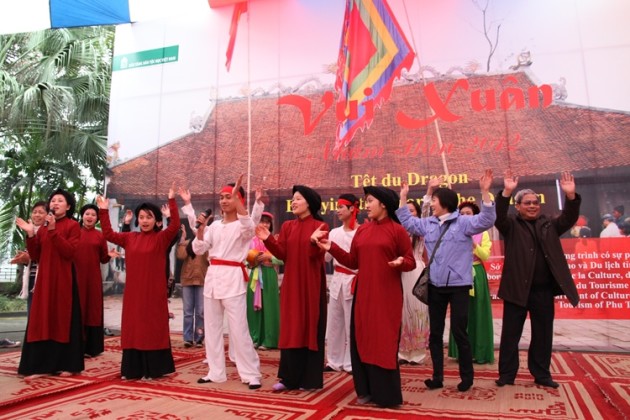 Hát Xoan Phú Thọ
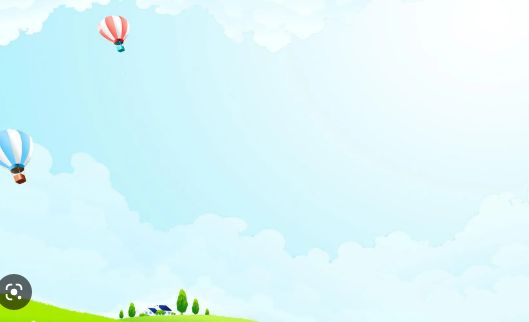 PHẦN 2 : BÉ VỚI LỄ HỘI ĐỀN HÙNG
PHẦN THI : DÂNG BÁNH
Đội 1 : Tô màu bánh chưng
Đội 2 : Nặn bánh dầy
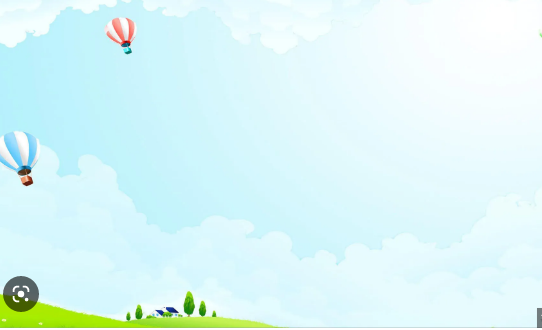 3. KẾT THÚC
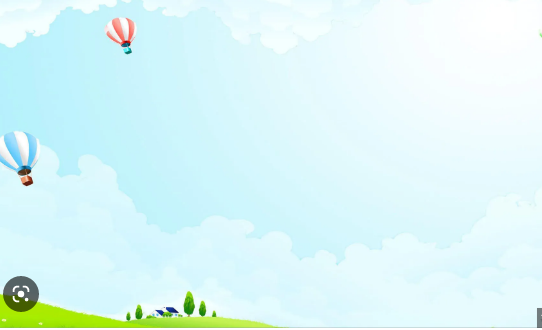 THANK YOU